Корекційна педагогіка в системі наукових знань.
План
1. Об'єкт, предмет і завдання корекційної педагогіки. Понятійно-категоріальний апарат корекційної педагогіки.

2. Становлення і розвиток корекційної педагогіки як науки. 

3. Взаємозв'язок корекційної педагогіки з іншими галузями знань
Об'єкт, предмет і завдання курсу корекційної педагогіки
Об'єктом корекційної педагогіки є:
а) спеціальна освіта осіб з особливими освітніми потребами;
б) виховання як свідомо та цілеспрямовано здійснюваний процес;
в) особистість дитини, що має незначні особливості в розвитку й поведінці.
Об’єкт
Об'єктом корекційної педагогіки є особистість дитини, має незначні відхилення в психофізіологічному розвитку (сенсорно-рухової, соматичної, інтелектуально-мовленнєвої сферах) або особливості в поведінці, що утрудняють його адекватну соціалізацію та шкільну адаптацію.
	Щоб простіше запам’ятати, які діти є об'єктом корекційної педагогіки є використовуємо мнемотехніку «4-Д»:
мають дефект (=трудність) розвитку,
перенесли в ранньому віці депривацію (лат. - позбавлення),
в силу цього відчувають шкільну дезадаптацію (фр - від ..., порушення, лат.-пристосування)
проявляють девіацію (лат. - відхилення) у поведінці.
предмет корекційної педагогіки
предмет корекційної педагогіки – поведінка і розвиток, що відхиляється від норми.
Предметом корекційної педагогіки є процес диференціації навчання, виховання і розвитку дітей з порушеннями у розвитку та особливостями в поведінці, визначення найбільш результативних шляхів, способів і засобів, спрямованих на своєчасне виявлення, попередження і подолання труднощів у розвитку і поведінці у даних дітей і підлітків.
Завдання:
1) виявити істотні ознаки недоліків у розвитку і особливостей  у поведінці дітей та підлітків, а також причини і умови їх виникнення;
2) простежити еволюцію корекційно-педагогічної діяльності;
3) розробити програму профілактики і подолання відхилень у розвитку і поведінці дітей та підлітків;
4) виявити соціально-педагогічні чинники, що обумовлюють психофізіологічний розвиток дитини;
5) виробити методи, прийоми і засоби корекційно-педагогічного впливу на особистість дитини даної категорії;
6) розробити зміст, методи і організаційні форми спеціального навчання, здатні забезпечувати поступальний культурний розвиток дитини, попередження і корекцію вторинних за своєю природою відхилень у психічному розвитку;
7) розробити план завдань та основних напрямів діяльності для соціальних інститутів, в поле діяльності яких входить робота з дітьми та підлітками групи ризику;
8) створити методику навчання педагогів з корекційно-педагогічної роботи з дітьми та підлітками.
Понятійно-категоріальний апарат корекційної педагогіки
Корекційна педагогіка
– це педагогічна наука про сутність та закономірності освіти, навчання і виховання дітей з психічними і (або) фізичними особливостями, шляхи корекції труднощів  психофізичного розвитку.
Освіта
– результат завершеного навчання.
Навчання
– цілеспрямована взаємодія педагога і учнів/вихованців, у процесі якої засвоюються знання, формуються вміння й навички.
Виховання
– передача досвіду суспільних стосунків і формування духовної сфери особистості. Використовується як у широкому (соціальному, педагогічному), так і вузькому розумінні.
Формування
– процес становлення людини як соціальної істоти під впливом багатьох факторів екологічних, соціальних, економічних, психологічних, політичних та ін.
Розвиток
– процес і результат кількісних і якісних змін в організмі людини.
Соціалізація
- становлення особистості людини на основі засвоєння нею елементів суспільної культури і соціальних цінностей.
Діти з особливостями психофізичного розвитку
– діти, що мають фізичні і (або) психічні порушення, які відображаються на усьому психофізичному розвитку дитини і перешкоджають засвоєнню нею соціокультурного досвіду без спеціально створених умов.
Корекція
– система педагогічних, психологічних і медичних заходів, спрямованих на послаблення і (або) подолання труднощів психофізичного розвитку осіб у процесі навчання і виховання з метою максимально можливого розвитку їхньої особистості.
Корекційна робота
– це діяльність, спрямована на поліпшення процесів розвитку і соціалізації дитини, послаблення або подолання її психофізичних вад у процесі навчання і виховання з метою максимально можливого розвитку її особистості та підготовки до самостійного життя.
Інтеграція
– включення дитини з особливостями психофізичного розвитку в середовище людей із нормотиповим розвитком у процесі навчання, виховання, праці, проведення вільного часу.
Інклюзія
– це політика й процес, що дає можливість всім дітям брати участь у всіх програмах. Головний принцип інклюзії: «Рівні можливості для кожного».
Інклюзивна освіта
– це система освітніх послуг, що ґрунтується на принципі забезпечення основного права дітей на освіту та права навчатися за місцем проживання, і передбачає навчання дитини з особливостями психофізичного розвитку в умовах загальноосвітнього закладу.
Реабілітація
– застосування цілого комплексу заходів медичного, соціального, освітнього та професійного характеру з метою підготовки або перепідготовки індивідуума до найвищого рівня його функціональних здібностей.
Абілітація
– первинне формування функцій і здібностей у дітей раннього віку з проблемами розвитку за рахунок створення спеціальних умов.
Соціальна адаптація
– пристосування учня до умов життя і праці.
Корекційна освіта
– освіта у спеціальних закладах (школи, класи, реабілітаційні центри), яка надається фахівцями і містить навчальний, виховний і корекційний компоненти.
Спеціальні умови для одержання освіти (спеціальні освітні умови)
– умови навчання (виховання), в тому числі спеціальні освітні програми і методи навчання, індивідуальні ТЗН і середовище життєдіяльності, а також педагогічні, медичні, соціальні та інші послуги, без яких є неможливим (ускладненим) засвоєння загальноосвітніх і професійних освітніх програм особами з порушеннями психофізичного розвитку.
Спеціальний (корекційний) освітній заклад
– освітній заклад, створений для дітей з особливостями психофізичного розвитку.
Галузі корекційної педагогіки
- сурдопедагогіка вивчає питання виховання і навчання дітей з порушеннями слуху;
- тифлопедагогіка питання виховання і навчання дітей з порушеннями зору;
- олігофренопедагогіка – питання виховання і навчання дітей з інтелектуальною недостатністю;
- логопедія та логодидактика – питання вивчення та виправлення порушень мовлення у дітей та дорослих, особливості навчання й виховання дітей з порушенням мовленнєвого розвитку.
Становлення і розвиток корекційної педагогіки як науки.
В корекційній педагогіці та інших галузях наукових знань, які вивчають проблеми відхилення в розвитку і поведінці, є чотири самостійних і в той же час тісно взаємопов'язаних аспекти:
медико-клінічний,
психологічний,
педагогічний
соціологічний
Взаємозв'язок корекційної педагогіки з іншими галузями знань
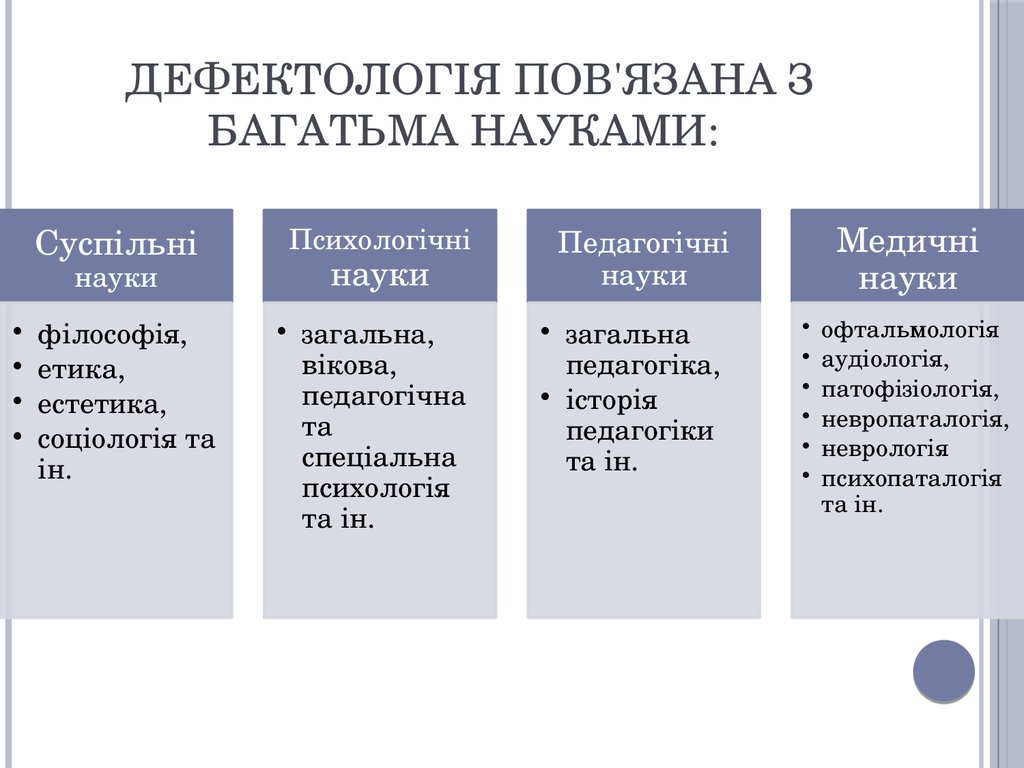